Glädje, gemenskap, respekt och matcher- även i Corona-tider
Timrå IBC
2020-10-28
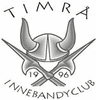 Bakgrund
Vi kommer, sannolikt, att behöva förhålla oss till Corona-pandemin en lång tid framöver. 
Media har flera gånger rapporterat om smittspridning i samband med idrottsevenemang. Timrå IBC tar sitt ansvar för att minimera riskerna genom att följa riktlinjerna från myndigheter och förbund.
(Förändringar sedan föregående version är understrukna)
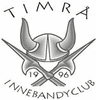 Bakgrund
Detta är en handledning som sammanfattar de regler och riktlinjer som gäller. Vi hänvisar till myndigheters (FHM) och förbunds (SvIBF) hemsidor för fullständig information
FHM och andra myndigheters beslut gäller – ingen valfrihet
Timrå IBC anpassar verksamheten efter rekommendationer från Svenska Innebandyförbundet
Ändringar kan komma med kort varsel
Lagen uppmanas följa SvIBF:s  och Västernorrlands innbandyförbunds hemsidor
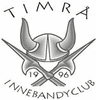 Bakgrund
Våra lag har olika förutsättningar
Förutsättningarna skiftar också mellan olika matchdagar
Vi kommer därför att behöva göra bedömningar på plats och tillämpa dessa riktlinjer litet olika beroende på situation
Det viktigaste är dock att hålla sig till det av föreningen angivna maximala åskådarantalet, upprätthålla god hygien och undvika trängsel
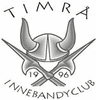 Grundprinciper
Stanna hemma vid symptom

Undvik trängsel – minimera närkontakt

Minst 1 m mellan åskådare - max 2 åskådare tillsammans!

Ge förutsättningar för god hygien

Ha en dialog med gästande lag och domare
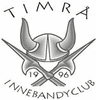 Matchansvarig
Arrangerande lag ansvarar för att vara uppdaterade
Arrangerande lag skall utse en matchansvarig som är kontaktperson mellan förening och lag i Corona-relaterade frågor
Information om matchansvarig skall ges till styrelsen (timraibc1996@gmail.com) innan första arrangemang.
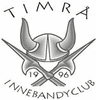 Sammanfattning, enkel lösning utan publik
Publikfritt - inga hemmaföräldrar, filma och sänd på innebandyappen
Sätt upp ingen publik-anslag på dörren (finns att skriva ut på SvIBF:s hemsida)
Ingen kioskförsäljning
Kontakta gästande lag med skriftlig information
Gäster uppmanas samåka
Gästers skjutsande föräldrar kan få närvara
Sätt ut matchvärd vid dörren till Sporthallen för att släppa in och ut
Håll lag åtskilda under uppvärmning och för övrigt utanför matchtid
Gäster lämnar hallen så snart som möjligt efter match
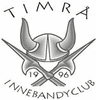 Innan arrangemang
Om publik, utse minst fyra matchvärdar
Arrangerande lag måste bedöma lämpligt antal – vid sammandrag antagligen fler
Fatta beslut om kioskförsäljning skall bedrivas
Trängsel vid kiosken måste undvikas – markeringar för kö på golvet skall tas bort efter arrangemang
Matchvärdar eller andra funktionärer måste se till att ingen trängsel uppstår vid kiosk
Undvik kontanthantering – använd handskar i kiosken
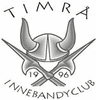 Innan arrangemang
Kontakta gästande lag med skriftlig information – se exempel, ni har säkert egna
Ange lämplig ankomsttid för gästerna så att trängsel kan undvikas och lag ej anländer samtidigt
Informera att medföljande åskådare kan få vänta utanför till dess arrangemang innan avslutats och dessa åskådare gått ut
Informera om att vi kommer att be medföljande åskådare att skriva upp  namn och personnummer på en lista för att möjliggöra eventuell smittspårning.
Be gästerna minimera antalet medföljande familjemedlemmar – inga medföljande över 70
Informera om möjligheter till ombyte, handtvätt, dusch och uppvärmning
Information given via IBIS är tillräcklig men skall ges skriftligen även vid ankomst
Se exempel i separata word-filer. Ge gärna förslag på förbättringar
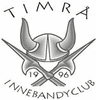 Innan arrangemang
Kommunicera med övriga lag som arrangerar samma dag
Om det är tätt mellan matcherna, hur ska trängsel undvikas?
Hur sköter vi skiftbyte i kiosken?
Hur placerar vi in lagen i omklädningsrummen?
Det finns ett omklädningsrum för damer på vardera över- och undervåningen. Så långt det är möjligt skall dessa användas av våra flick- och damlag.
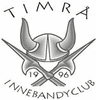 Innan arrangemang
Fatta beslut om publik
Det maximala åskådarantalet måste alltid respekteras
Under inga omständigheter får åskådarantalet överstiga 50
Funktionärer, domare och spelare är undantagna och får komma in
Funktionärer och spelare till nästa match kan komma in
Funktionärsantalet får dock inte överdrivas utan skall hållas till det som är nödvändigt
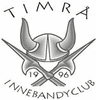 Innan arrangemang
Lag som tar in publik ansvarar för att läsa igenom och efterleva SvIBF:s riktlinjer
Tänk på att filma och sända matcher på innebandyappen – ger intäkter till laget
Kontakta domare – se exempel
Kom överens om lämplig ankomsttid för att möjliggöra inpassering utan trängsel
Arrangerande lag ansvarar för att handdesinfektion finns tillgängligt och att omklädningsrum städas mellan lag
Förbered lista över medverkande deltagare och funktionärer för att möjliggöra smittspårning. 
Ange funktion för var deltagande funktionär
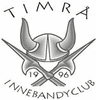 Vid arrangemang
Matchvärdar tar emot gästande lag vid dörren till Sporthallen
Visar till omklädningsrum som märkts upp med lagnamn
Informerar om uppvärmningsmöjligheter
Allra helst utomhus
Korridoren i källarplan får användas av endast ett lag åt gången
Undvik trängsel vid matchslut, då nästa lag kliver på för uppvärmning
Visar medföljande familjemedlemmar till läktaren och uppmanar till avstånd
Vi rekommenderar att 
lag så långt det är möjligt tilldelas omklädningsrum på skilda våningar – det förenklar av- och påstigning av planen
en matchvärd står vid dörren för att släppa in och hålla räkning på antalet personer i hallen
en matchvärd säkerställer att dörren på källarplan inte används som ingång
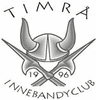 Vid arrangemang
Ställ gärna upp ett bord innanför entrén
Naturligt avskiljande av lag som skall använda nedre omklädningsrum via trappan vid entrén
Ställ handsprit på detta bord
Här kan listan vara där medföljande åskådare skriver namn och telefonnummer
GDPR medger hantering av personuppgifter för att möjliggöra smittspårning
Listorna tas om hand av matchansvarig och sparas i två månader - därefter förstörs den
En plexiglasskiva att hänga upp vid bordet finns inne i klubblokalen
Vi rekommenderar också att 
Utgången på källarplan används av hemmalag för in- och utpassering.
En matchvärd finns på plats och säkerställer att denna dör endast används av spelare och ledare
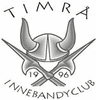 Vid arrangemang
Mellan matcher är det viktigt att undvika trängsel 
Lag som väntar på att få spela match måste vänta till dess spelarna från föregående match lämnat planen innan de beträder utrymmet utanför sargen
Väntande lag uppehåller sig i anvisat omklädningsrum eller utomhus i största möjliga utsträckning.
Rekommenderas att matchvärd leder lagen från omklädningsrum till plan.
Avbytarbänk skall desinficeras mellan matcher
Detta görs lämpligen i anslutning till matchstart
Speakerbord desinficeras mellan matcher
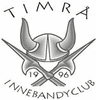 Vid arrangemang
Matchvärdar tar emot domare vid dörren till Sporthallen
Visar till utrymme för omklädning och förvaring av tillhörigheter
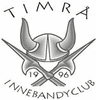 Vid arrangemang
Under match är det viktigt att avstånd upprätthålls och att trängsel undviks
På läktare – en meters mellanrum mellan åskådare
Två personer – inte fler - får sitta tillsammans
Ingen stående publik
Vid eventuell kiosk
I utrymmet innanför ytterdörrarna samt vid toaletter
Uppdatera listan över närvarande med eventuella bortfall och tillägg från gästande lag
När gästande lag har spelat färdigt och skall åka hem, måste matchvärdar se till så att trängsel inte uppstår vid utpassering
Uppmana redan vid matchstart till avfärd så snart som möjligt efter avslutad match
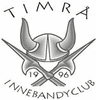 Efter arrangemang
Städa omklädningrum
Städa kiosk
Städa läktare
Tag bort markeringar på golv och bänkar samt lappar som satts upp på dörrar
Se till att listan över närvarande deltagare och funktionärer är korrekt
Se till så att dörrar är stängda och låsta
Utvärdera arrangemanget
Kontakta föreningen med eventuella förslag på ändringar av detta dokument.
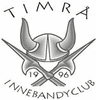 Hemmalag i annan hall
Dessa riktlinjer är för tillämpning i Timrå sporthall med dess speciella förutsättningar
Polisanmälan har lämnats in endast för matcher i Timrå sporthall
Riskbedömning avser endast Timrå sporthall
Vid andra hallar måste arrangerande lag själva ta reda på vad som gäller avseende publik, kiosk och annat.
Hör därför av er till kommun/klubb för att få ytterligare information inför sammandrag i annan hall än Timrå Sporthall
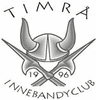 Hemmalag i annan hall
I nedandstående hallar är det möjligt att ta in publik under förutsättning att riktlinjer efterlevs och att man ansökt om polistillstånd.
Fränsta Sporthall
Minervaskolan, Ånge
Sundsvalls sporthall (A-hallen och B-hallen)
Skönsberg
Timrå Sporthall
Njurunda sporthall
Öbacka Sportcenter, Härnösand
Landgrensskolan, Härnösand
Bollstahallen
Örnsköldsviks Sporthall
Skyttis, Örnsköldsvik
Nolaskolan, Örnsköldsvik
Husumhallen
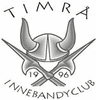 Riskbedömning träning
Riskbedömning match utan publik
Riskbedömning match med publik
Riskbedömning sammandrag